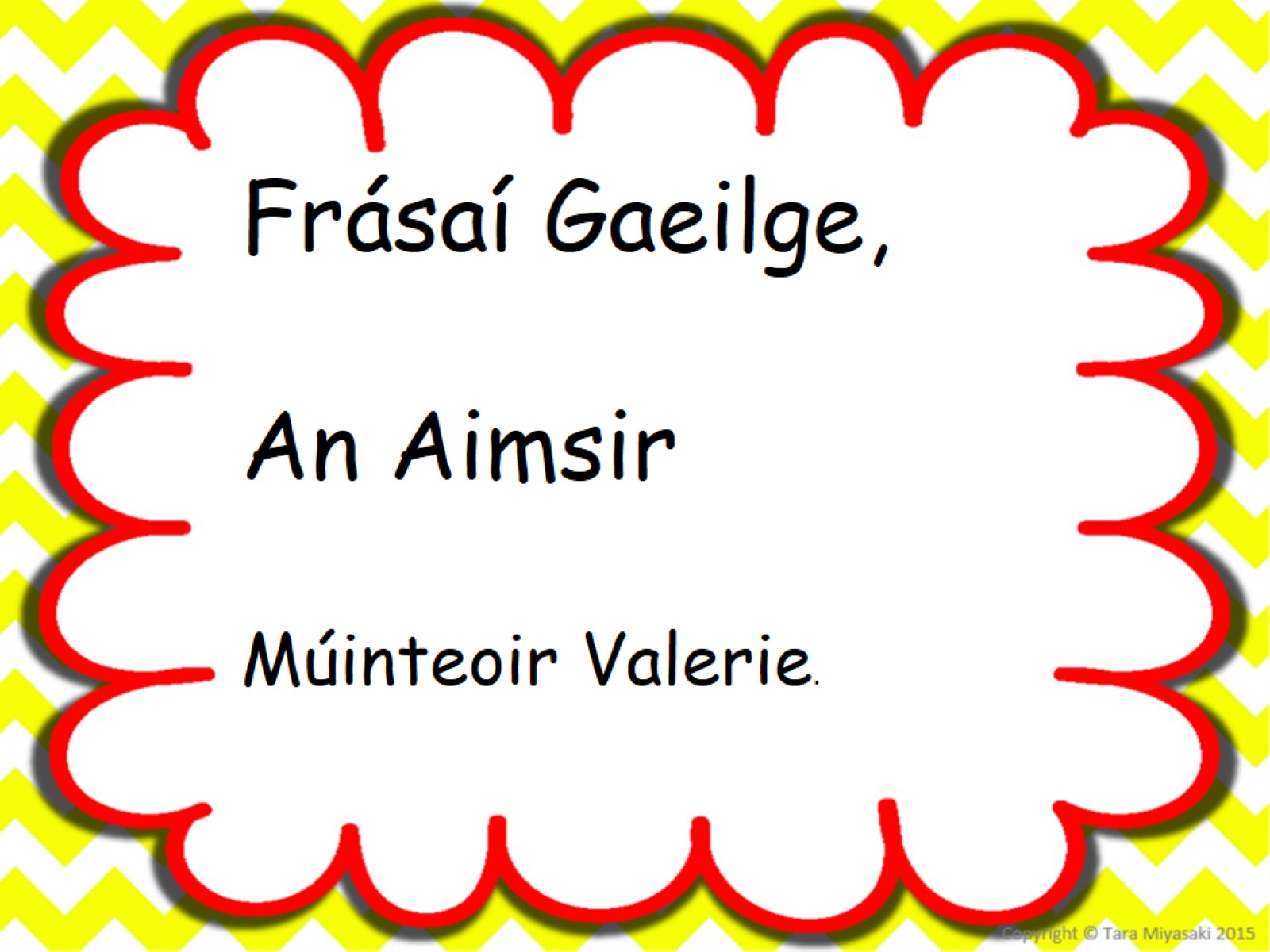 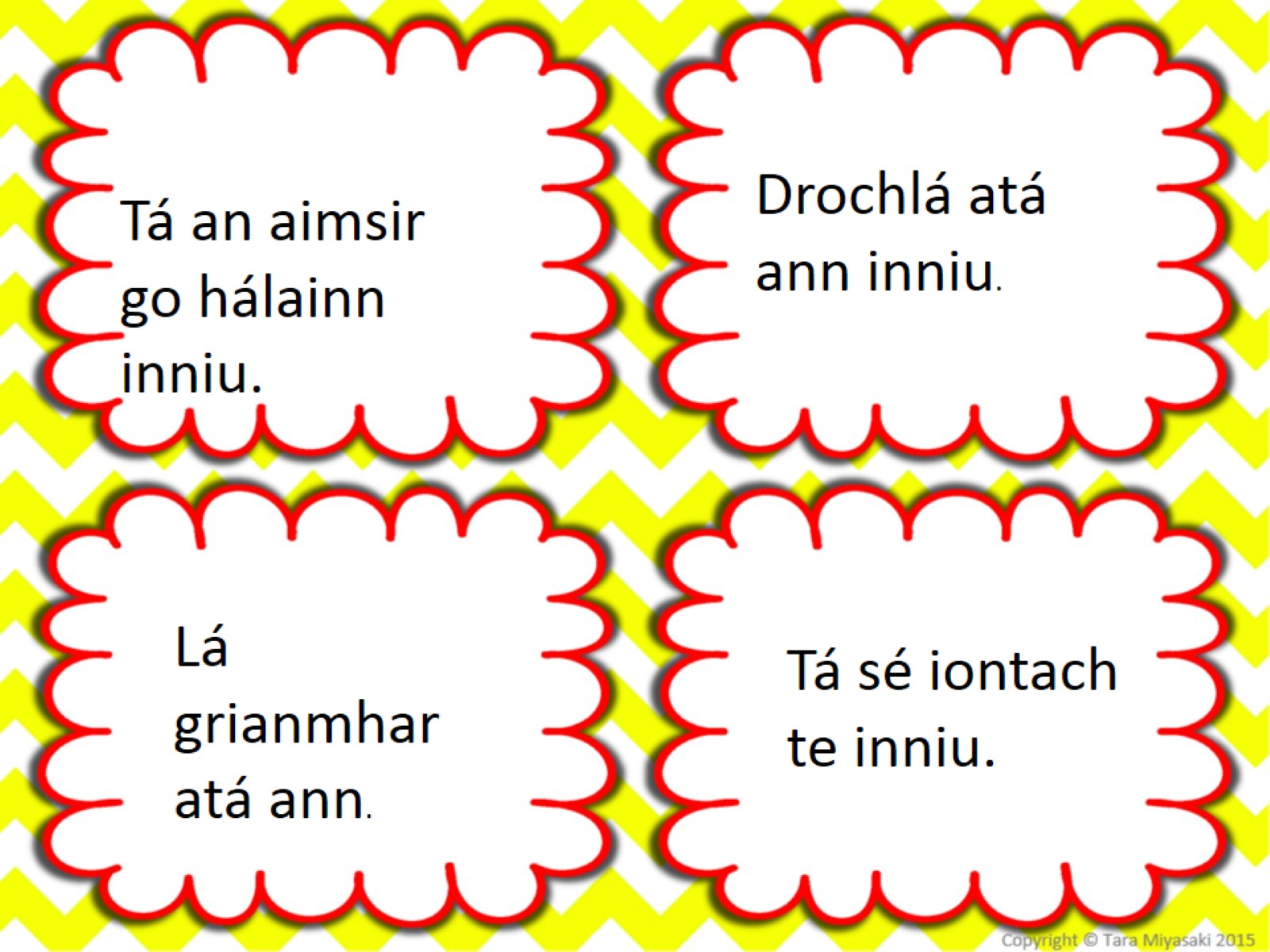 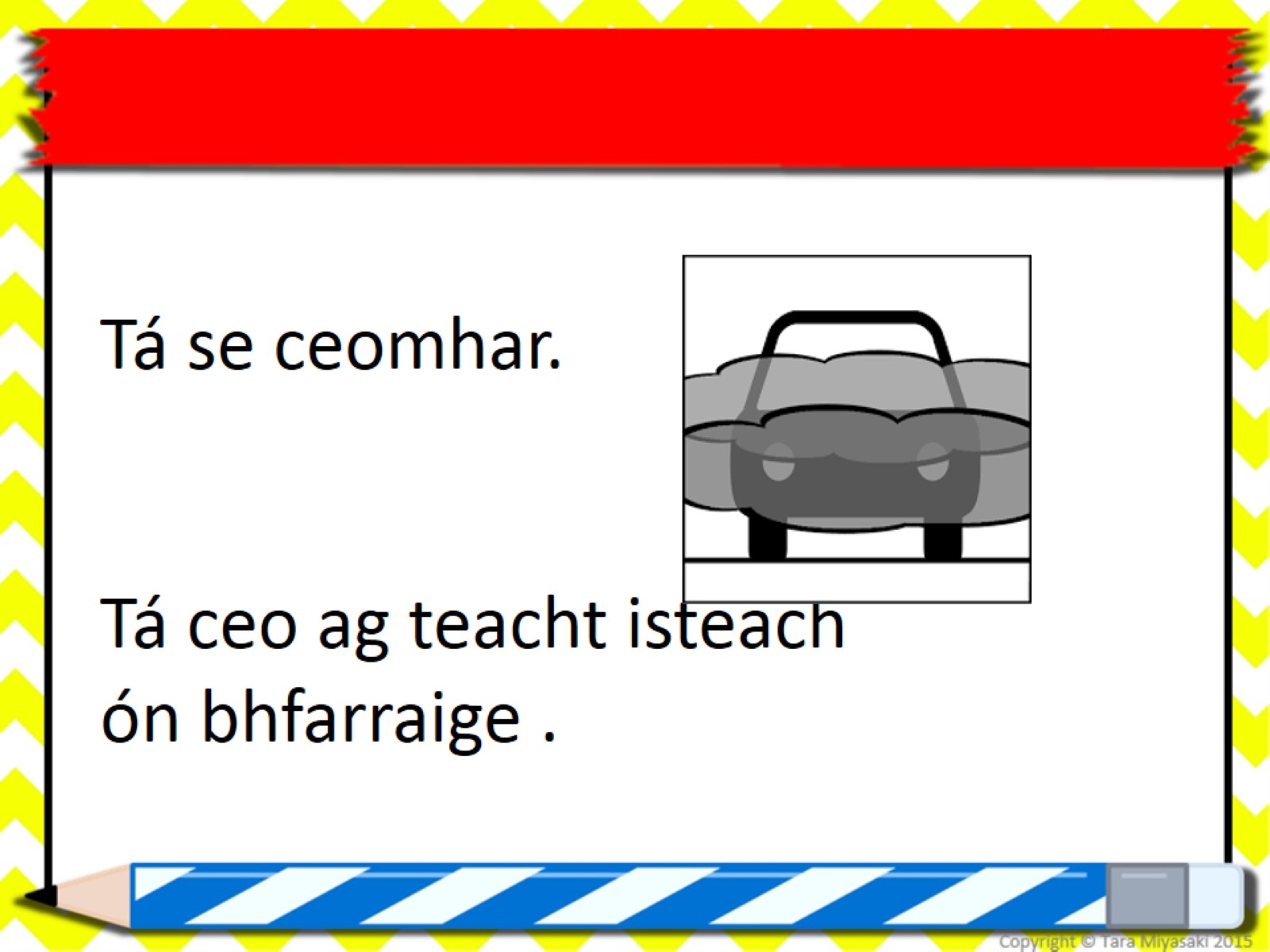 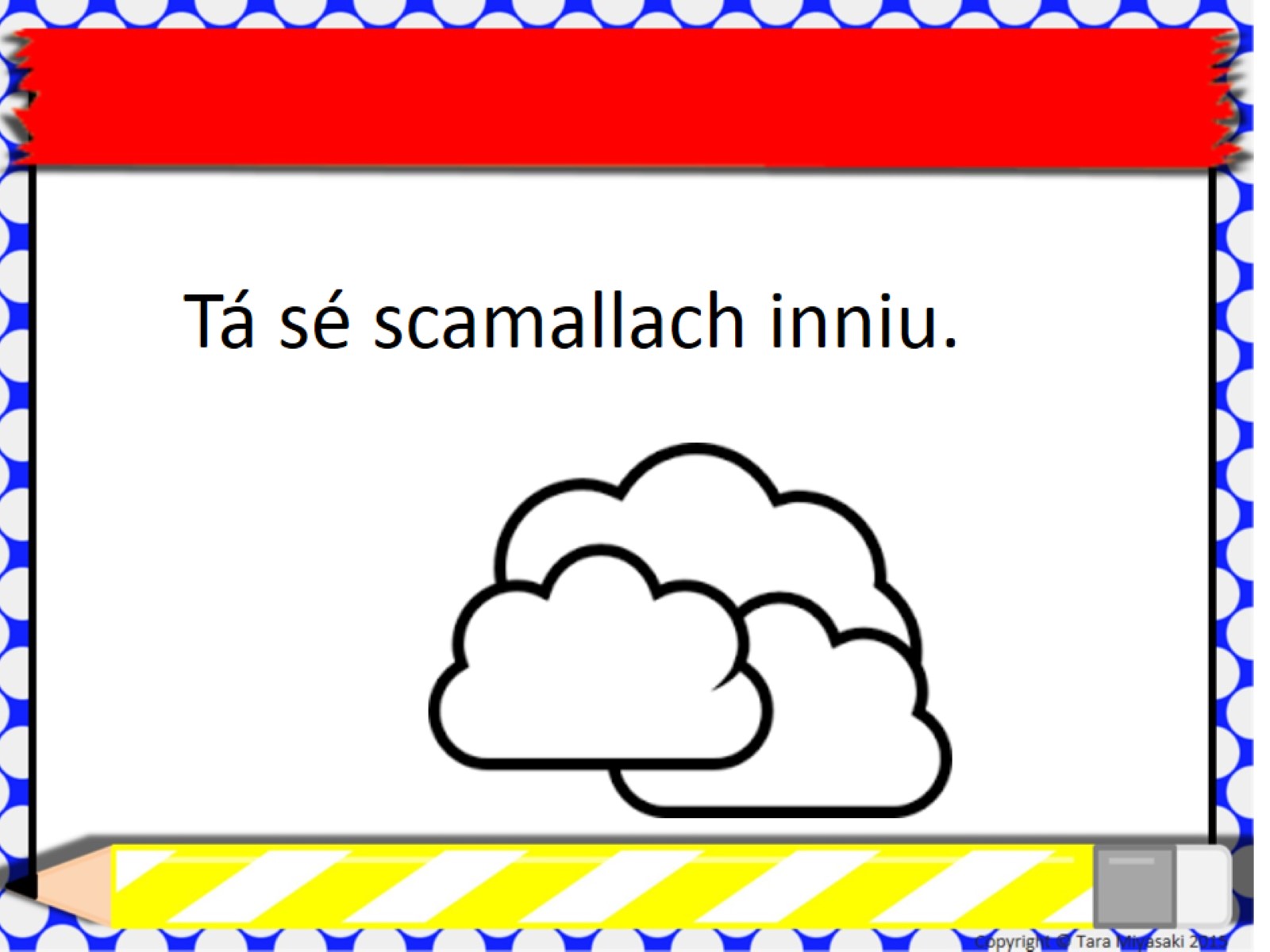 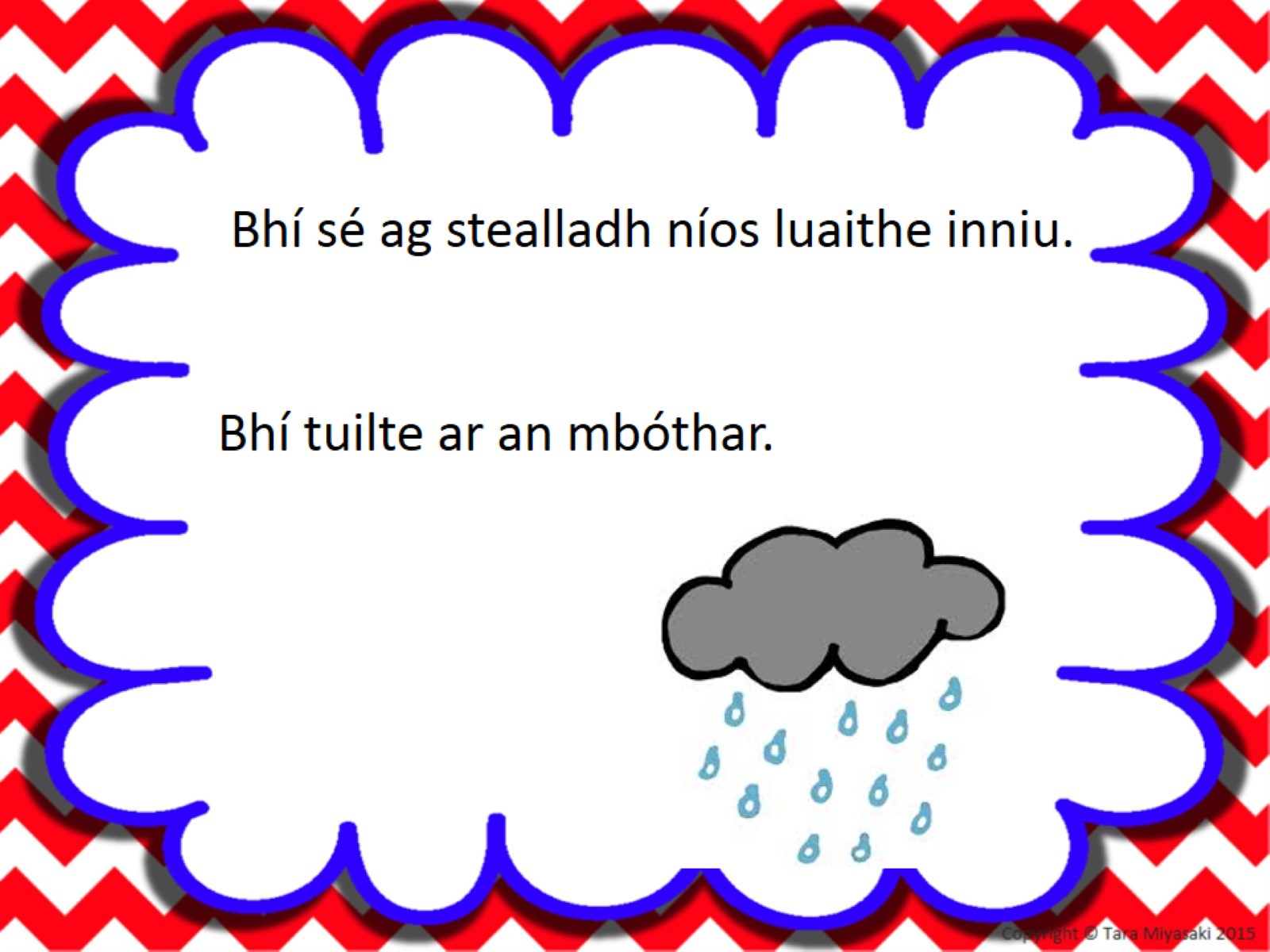 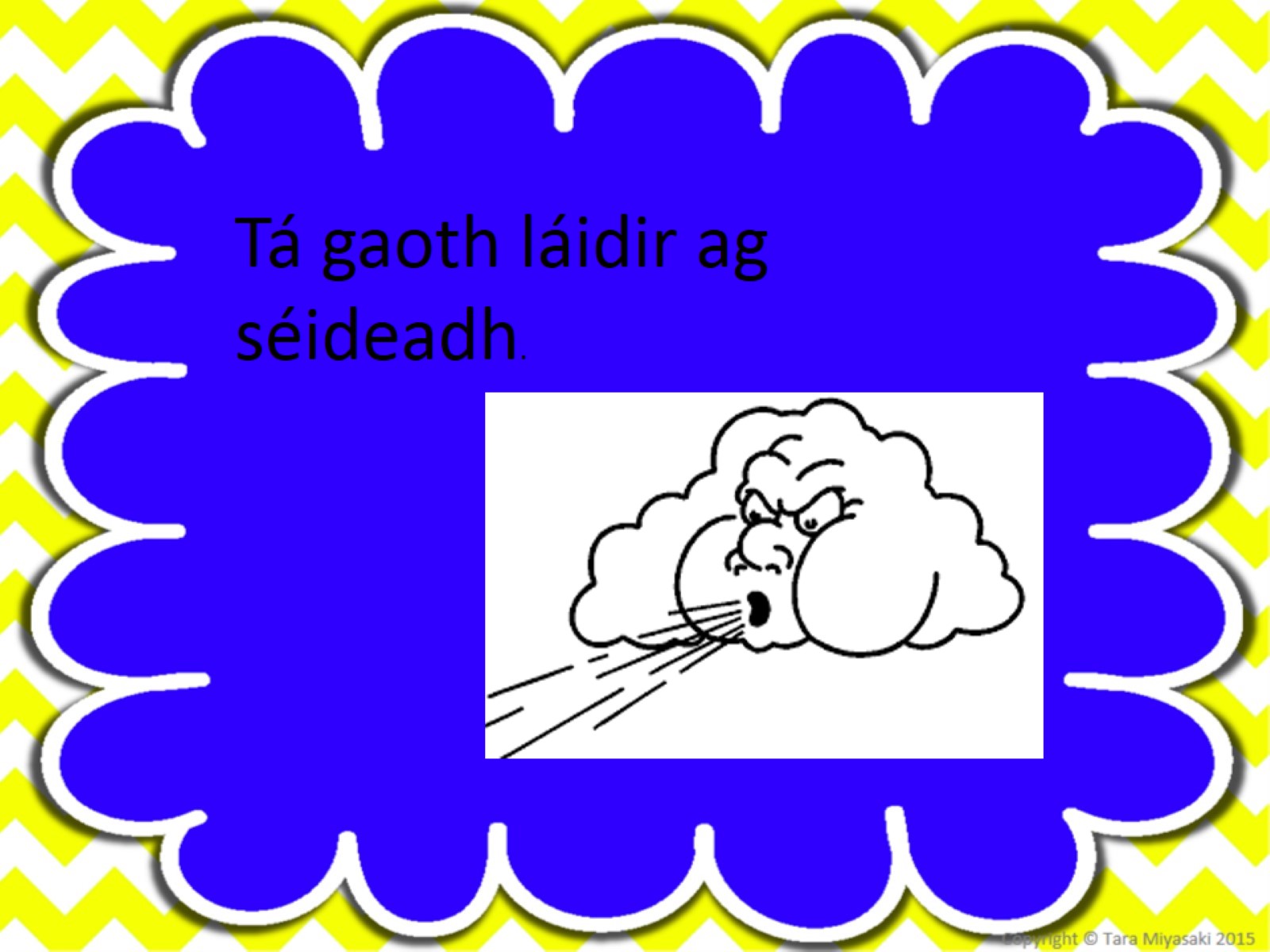 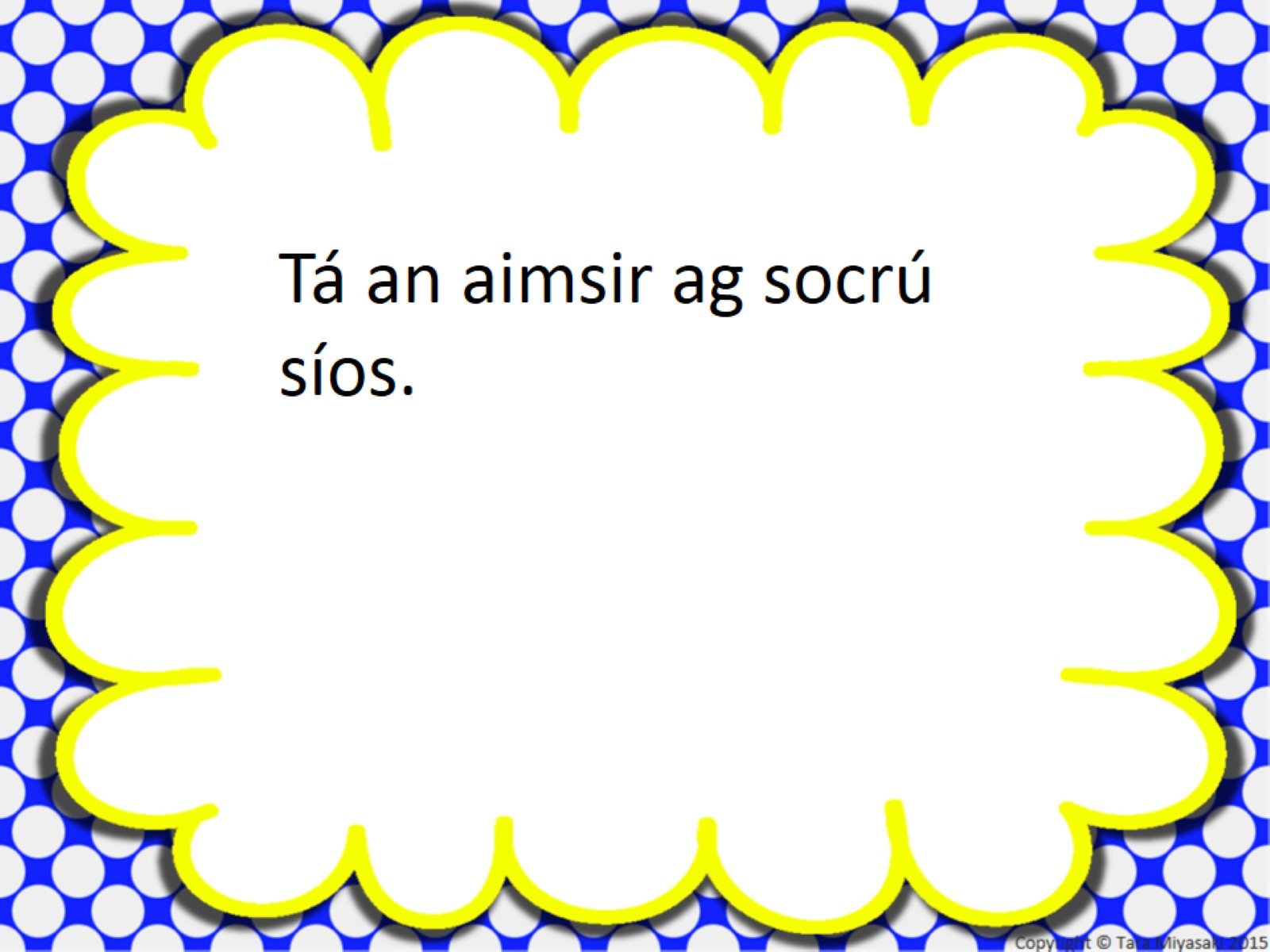 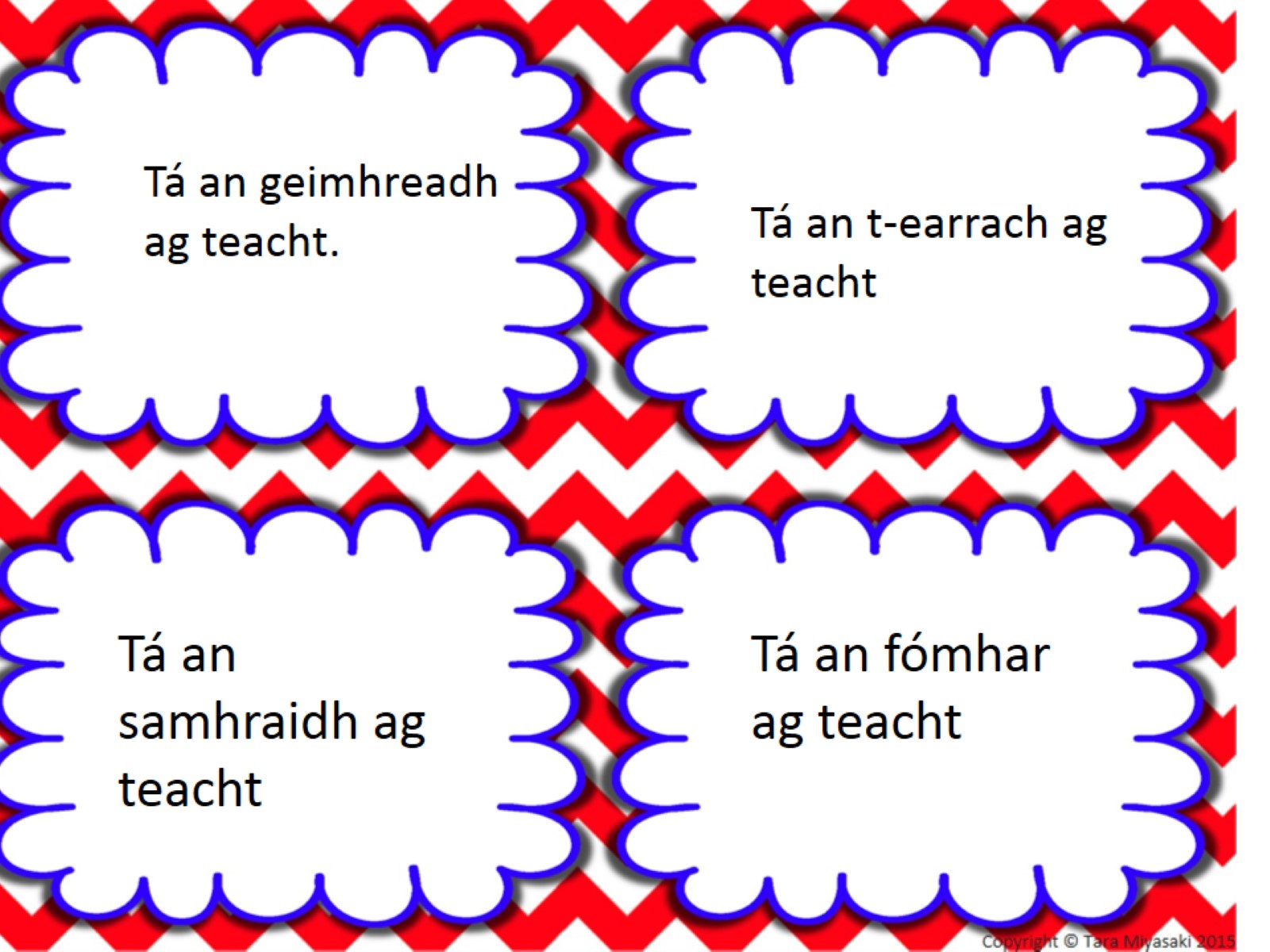 raidhraig
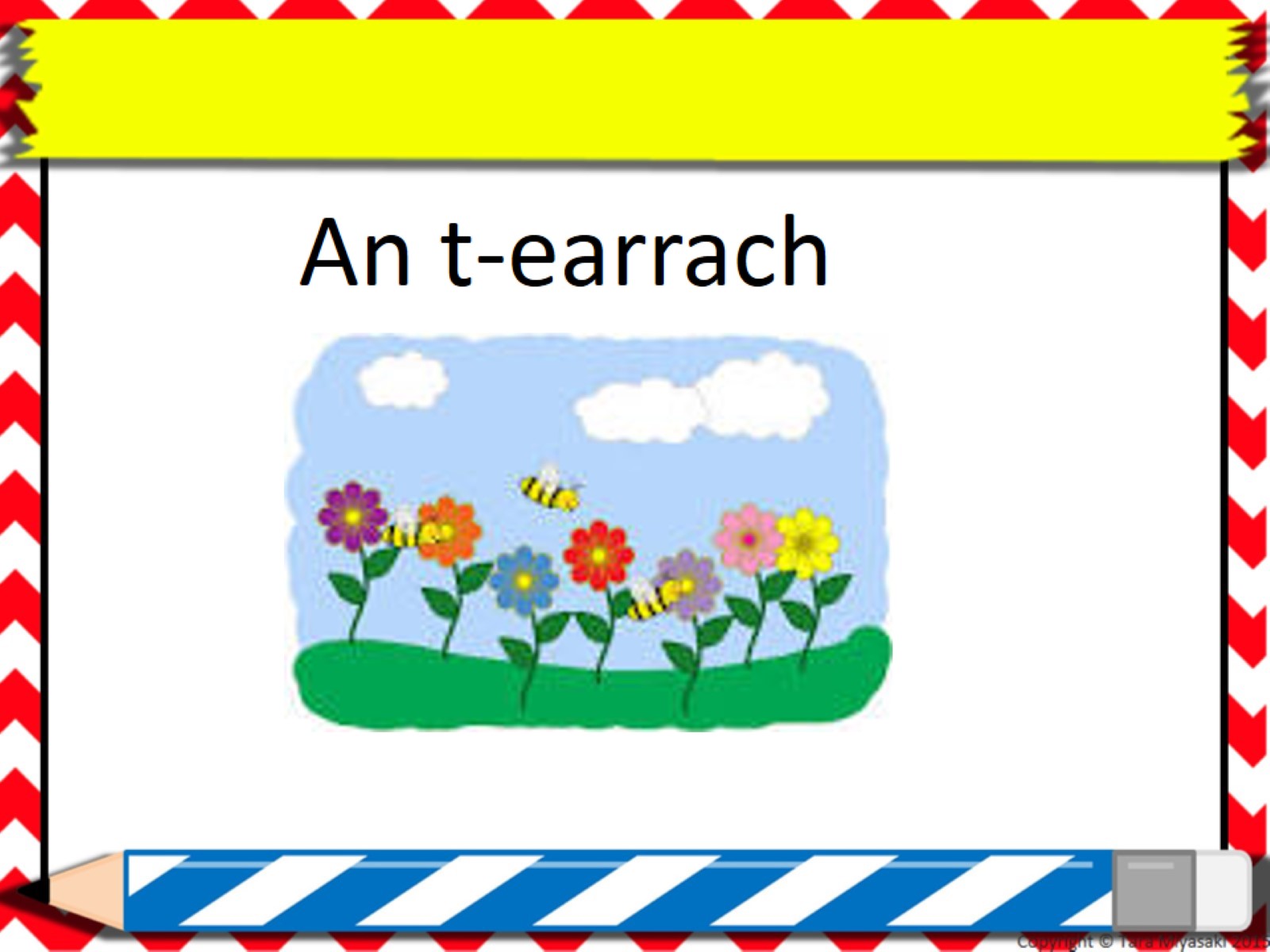 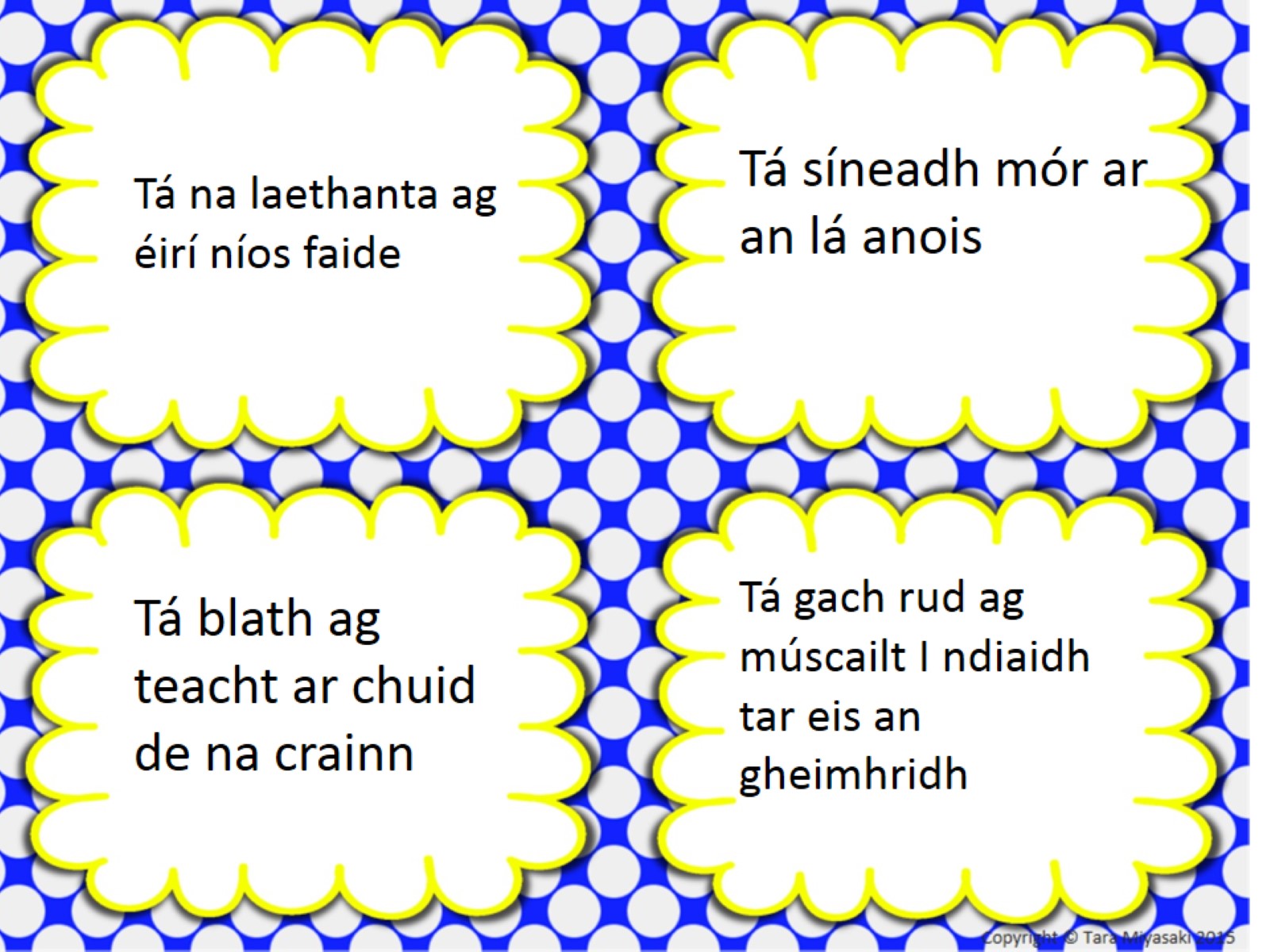 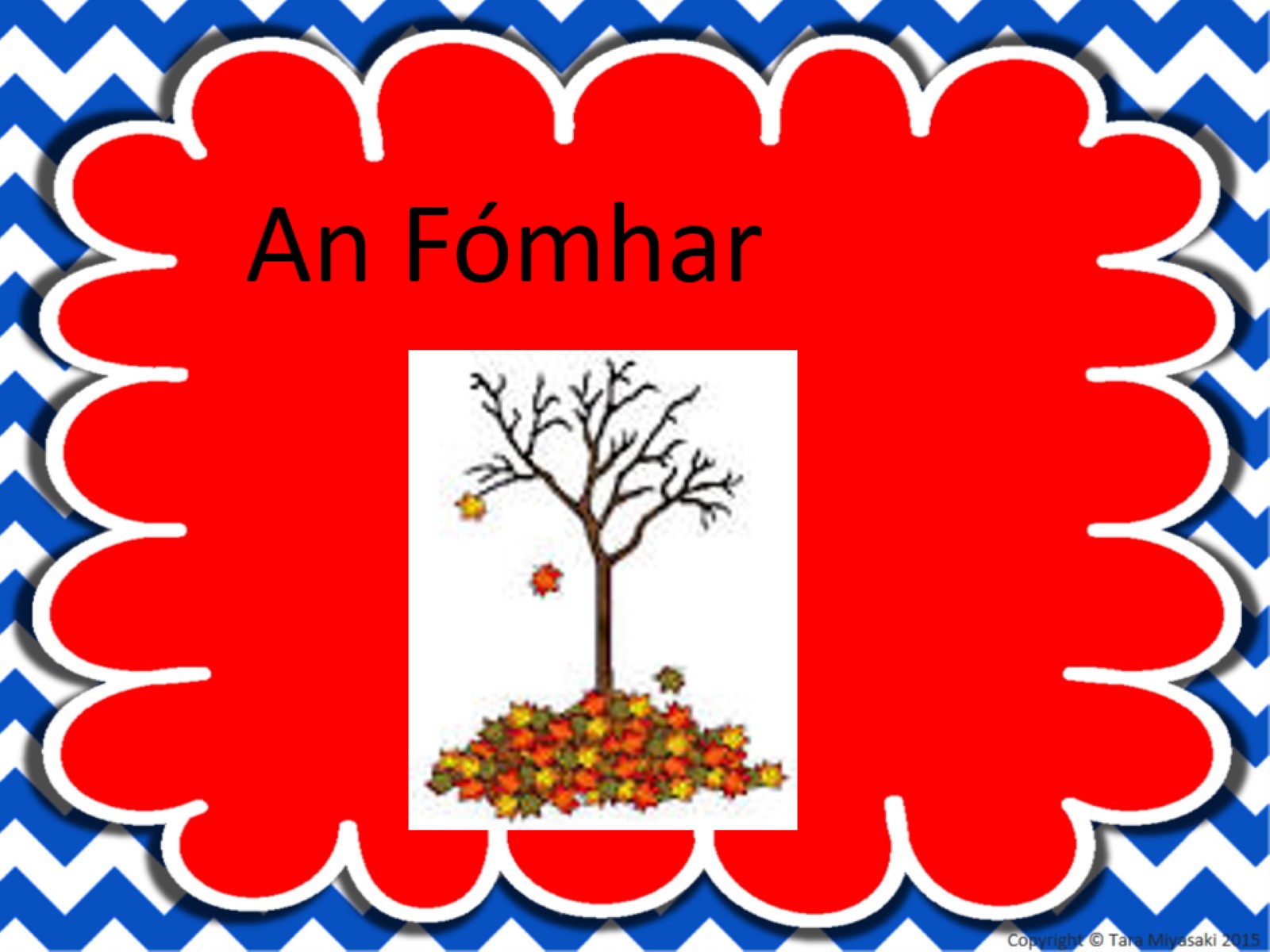 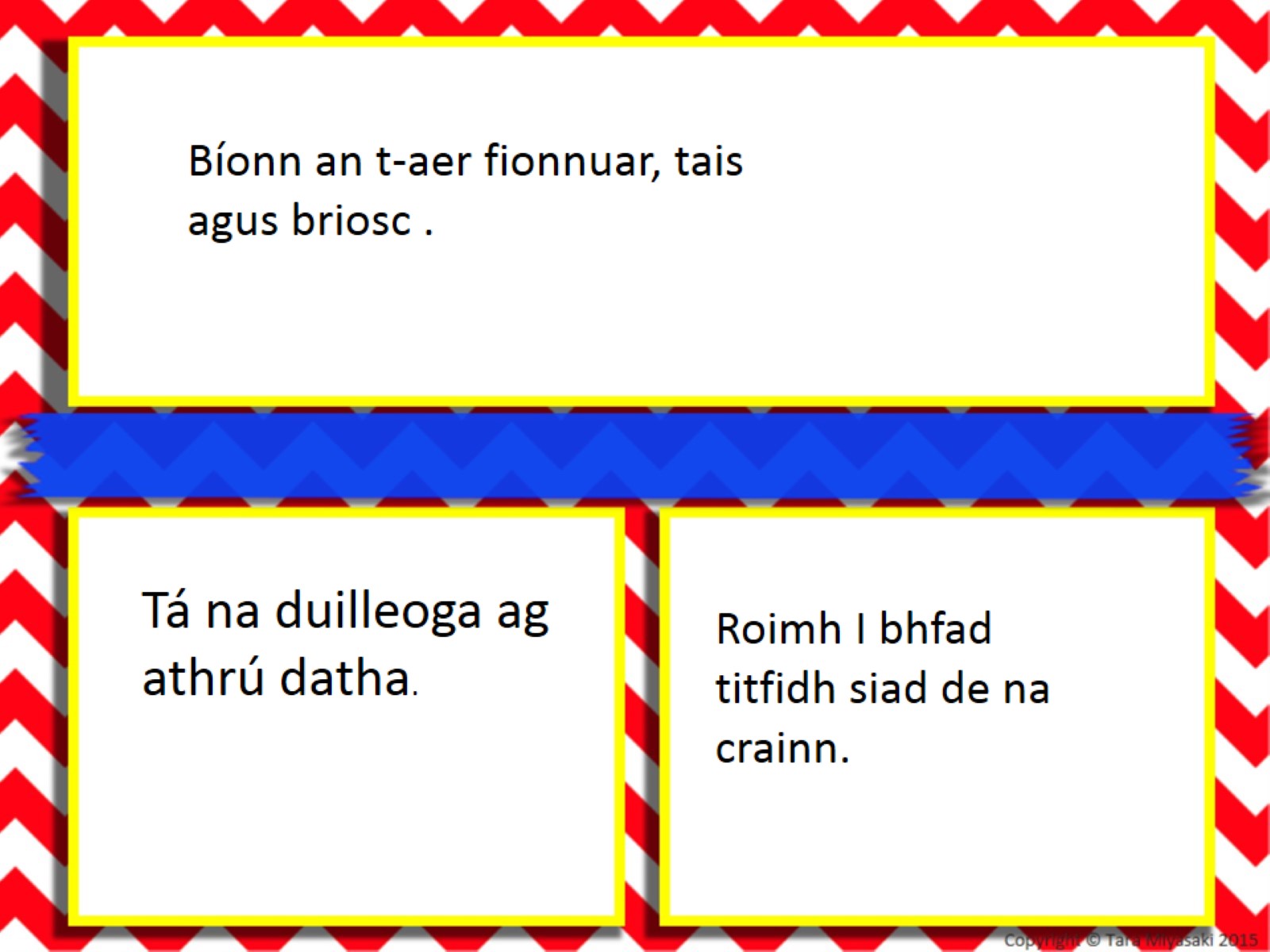 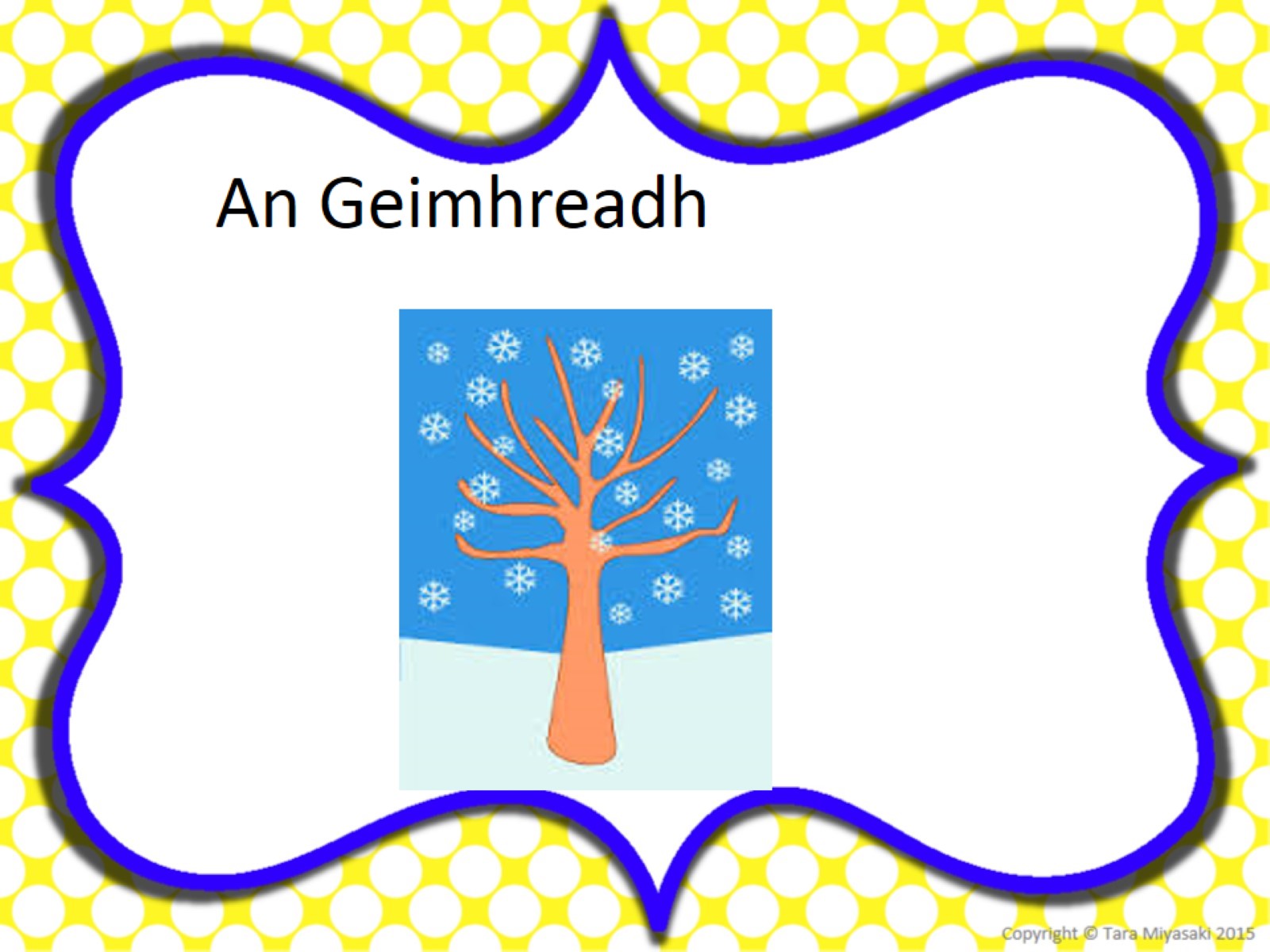 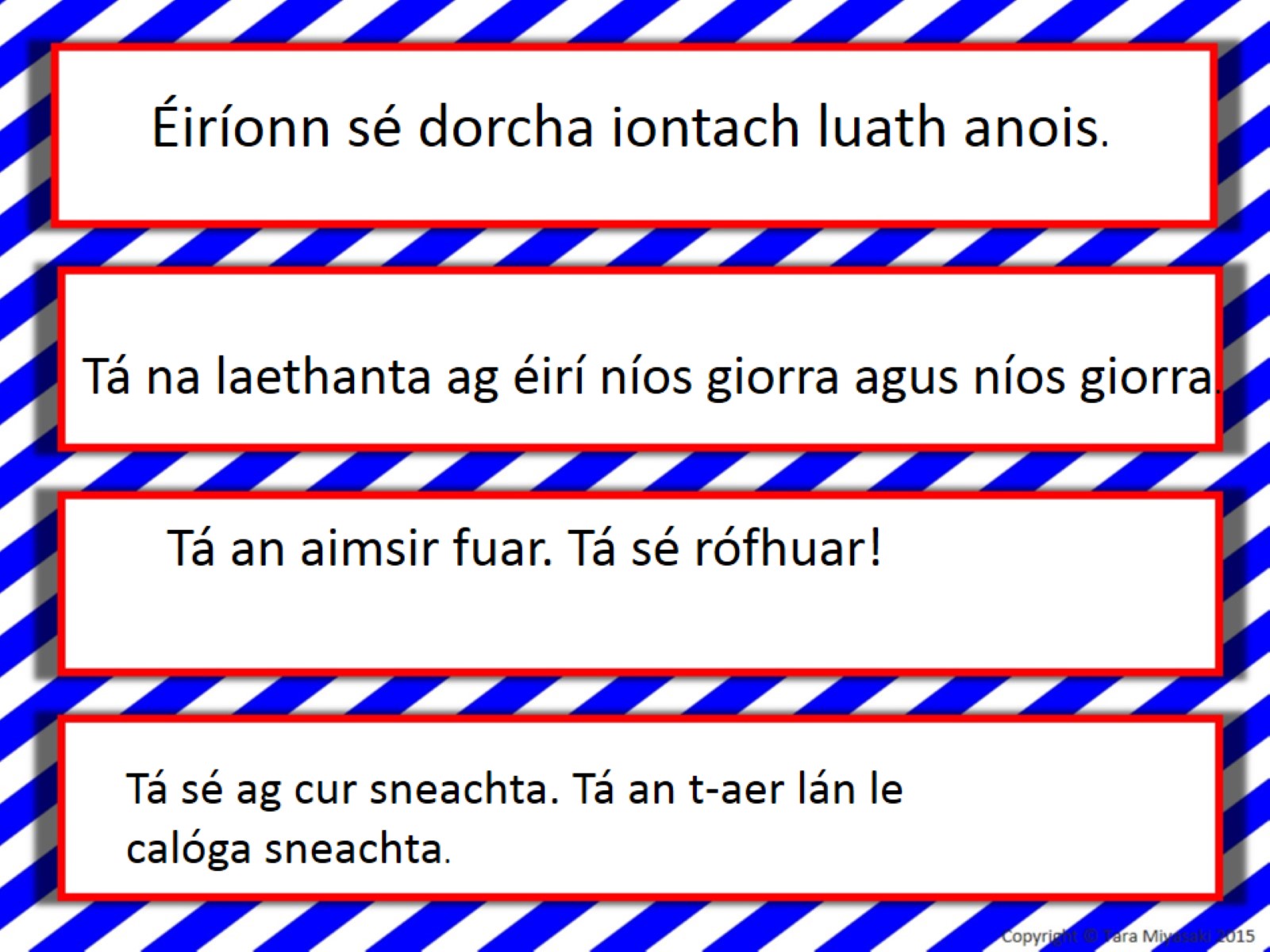 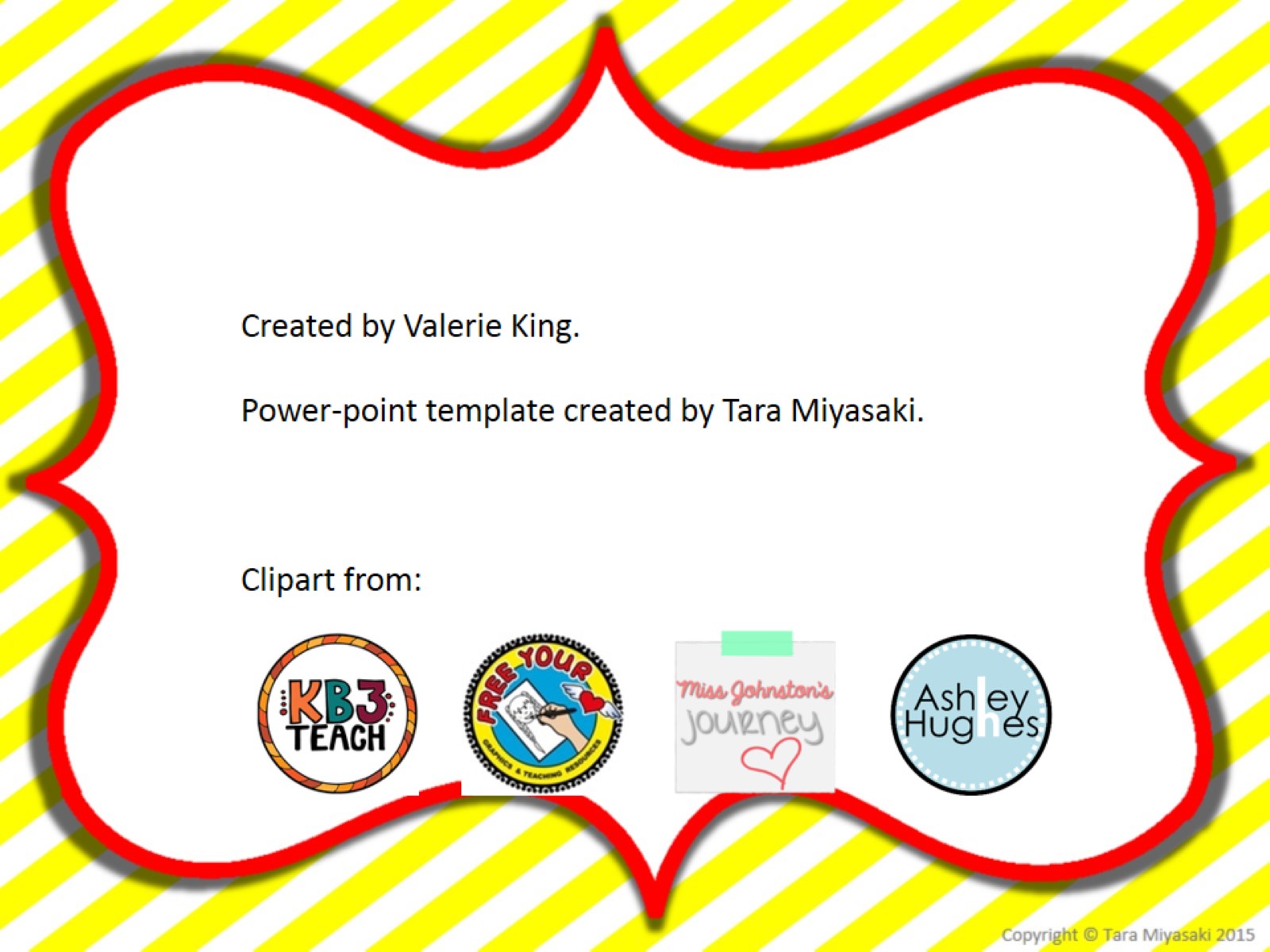